Tilrettelagte tilbud
Skjetlein vgs
Skjetlein videregående skole
Tilrettelagt opplæring
Organiseringen er lik ordinært tilbud
Studiebelastningen kan tilpasses
Man kan gå 2 år i skole og 2 år i bedrift, mens for andre er 3 år i skole en bedre modell
Opplæringen gis i gruppe på maks 15 elever
Miljøpersonale følger klassen, undervisning gis av ulike faglærere
Tilrettelagt opplæring, naturbruk
Den praktiske opplæringen følger et øvingshjul på skolens opplæringsarenaer, som for eksempel fjøs, gartneri, smådyrsstall og stall

Opplæring med dyr gir begrensninger for hvor forutsigbart opplæringstilbud blir 

Mindre grupper ved bruk av to-lærersystem i fagene engelsk og matematikk
Lokaler
Ikke eget lokale/klasserom
Dette gjør vi
Mye av opplæringen er praktisk arbeid ute og på skolens opplæringsarenaer
På Tilrettelagt opplæring Naturbruk er det ulike faglærere og flere voksne knyttet til elevgruppa
Den praktiske opplæringen gjøres i samarbeidsgrupper
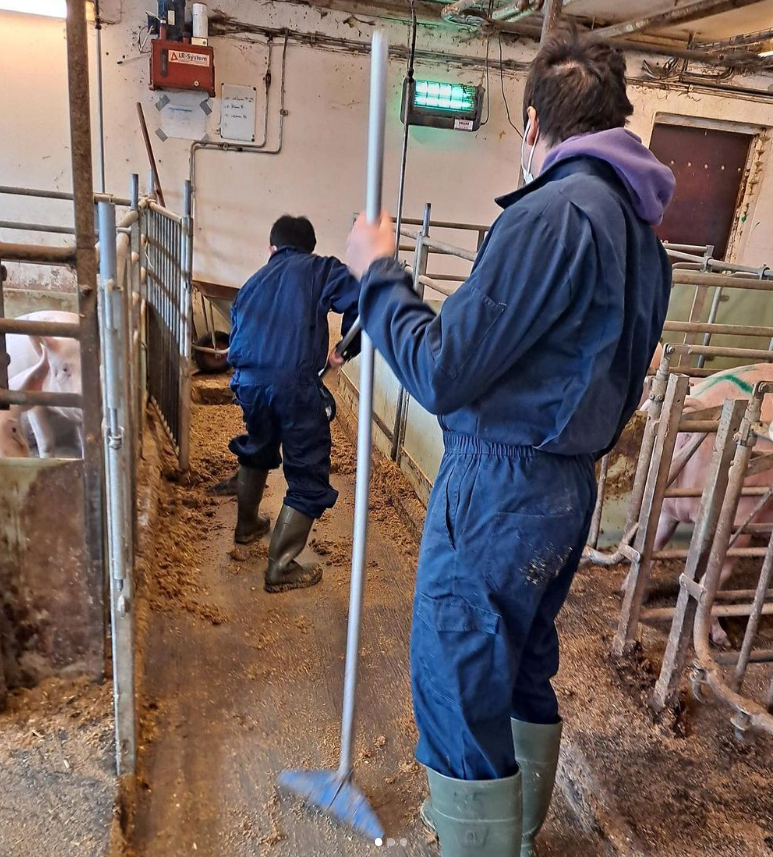 Samarbeidspartnere - formidling
Vi har gode erfaringer med å formidle lærekandidater innen anleggsgartnerfaget og hestefaget
Det er ikke så mange yrkesmuligheter innen naturbruk for de med behov for varig tilrettelagt arbeid
Eksempel på timeplan
Kontaktinformasjon
For ytterligere informasjon ta kontakt med:
Leder av elevtjenestenIngvild MoenMob. 90060221, e-post: ingmoen@trondelagfylke.no 
Skjetlein vgs, sentralbordtlf. 741 76 060
Skolens hjemmeside:Tilrettelagt opplæring - Naturbruk
Tilrettelagt opplæring,  hverdagslivstrening
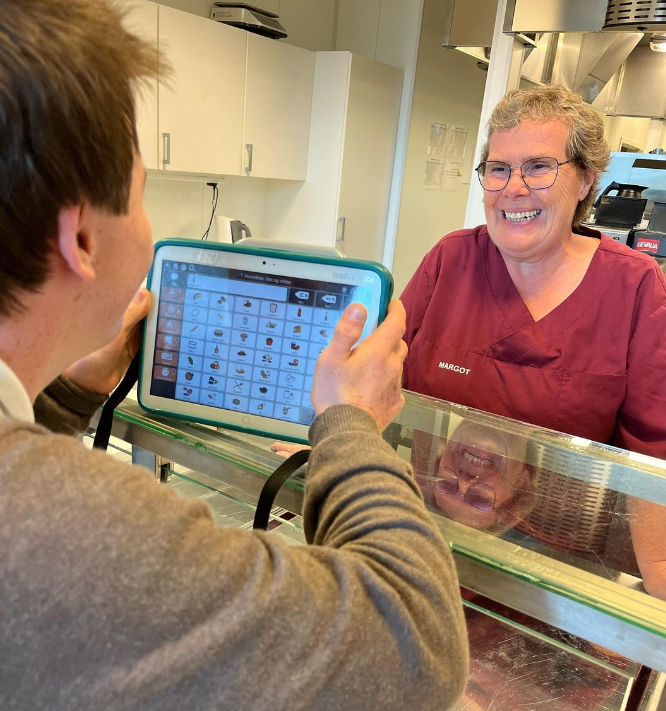 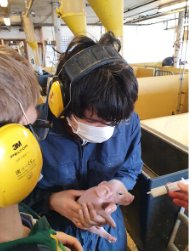 Organisering
30 undervisningstimer pr uke, 08.00-13.00.
Faste team rundt elevene. Elevene har kontaktlærer og primærkontakt.
Undervisningen gis individuelt eller i gruppe.
Naturbruksprofil
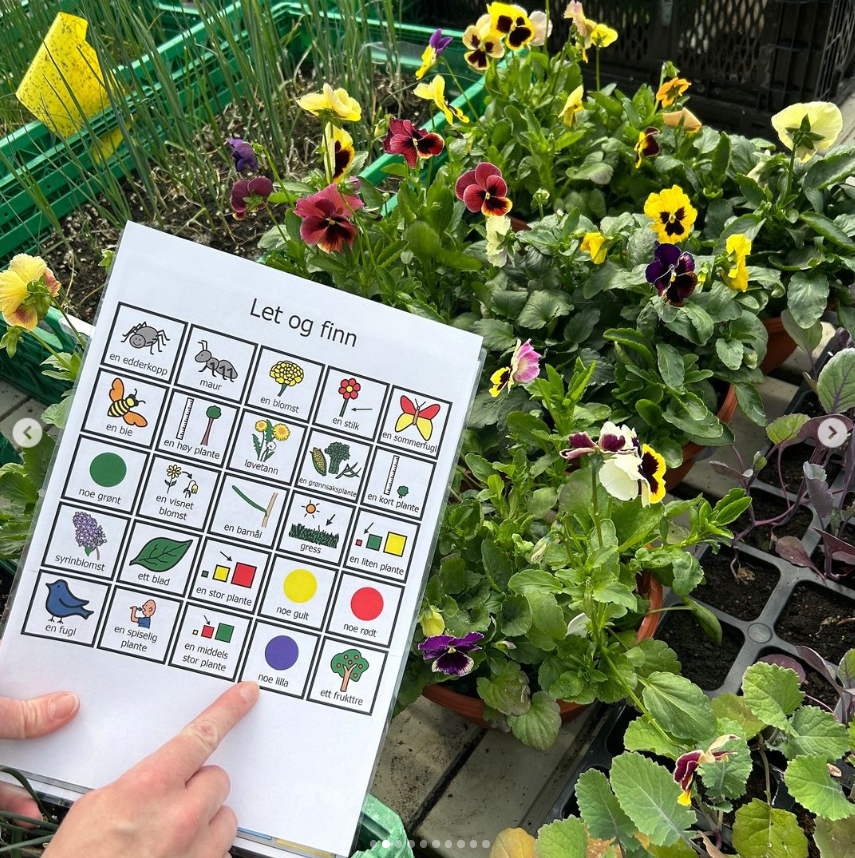 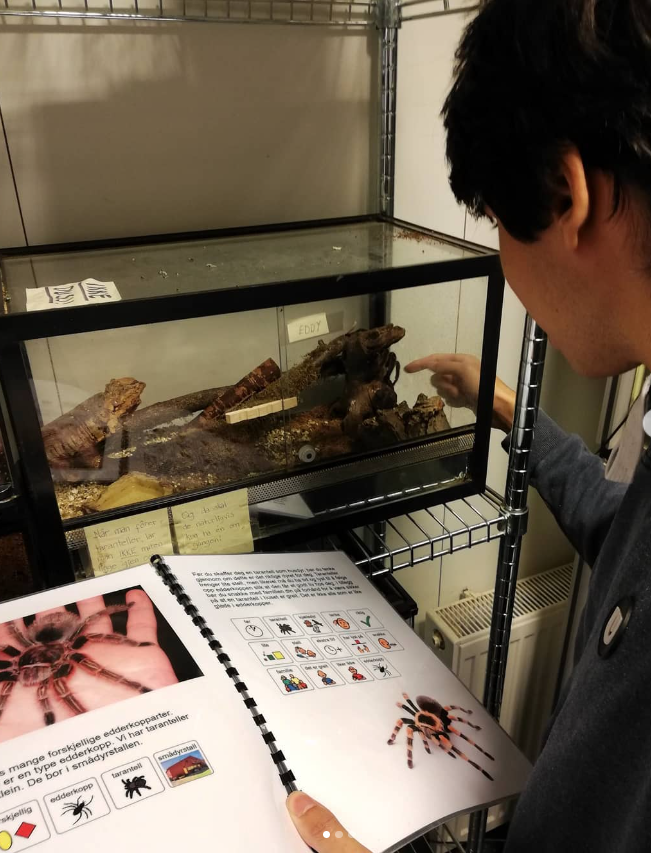 Eksempel på timeplan
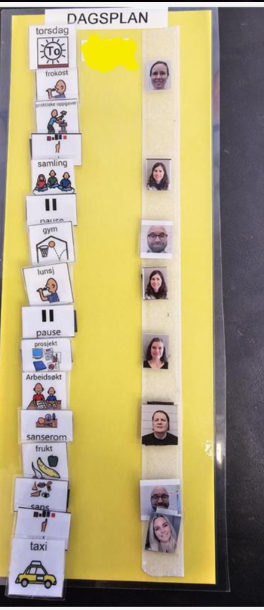 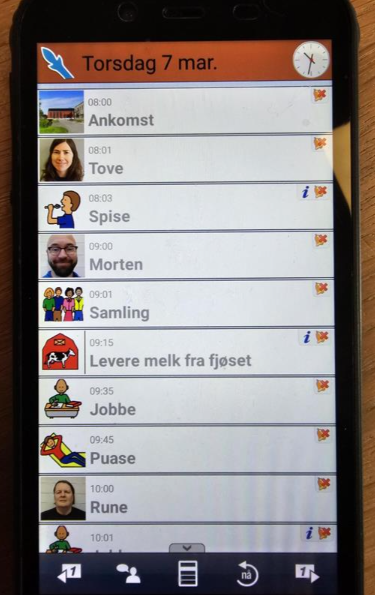 Fysiske rammebetingelser
Avdelingen ligger i bygget «Solsiden»
Avdelingen har to separate innganger, to garderober, to fellesrom med kjøkken. Ett sanserom, fire bad og mindre grupperom.
Avdelingen har begrenset antall enerom.
Avdelingen har takheis, personløfter og stellebenk.
Avdelingen har egen adkomst til kantine/hovedbygg.
Skolen ligger landlig til.
Ytterligere informasjon finner du her:
Særskilt tilrettelagt opplæring ved Skjetlein – YouTube
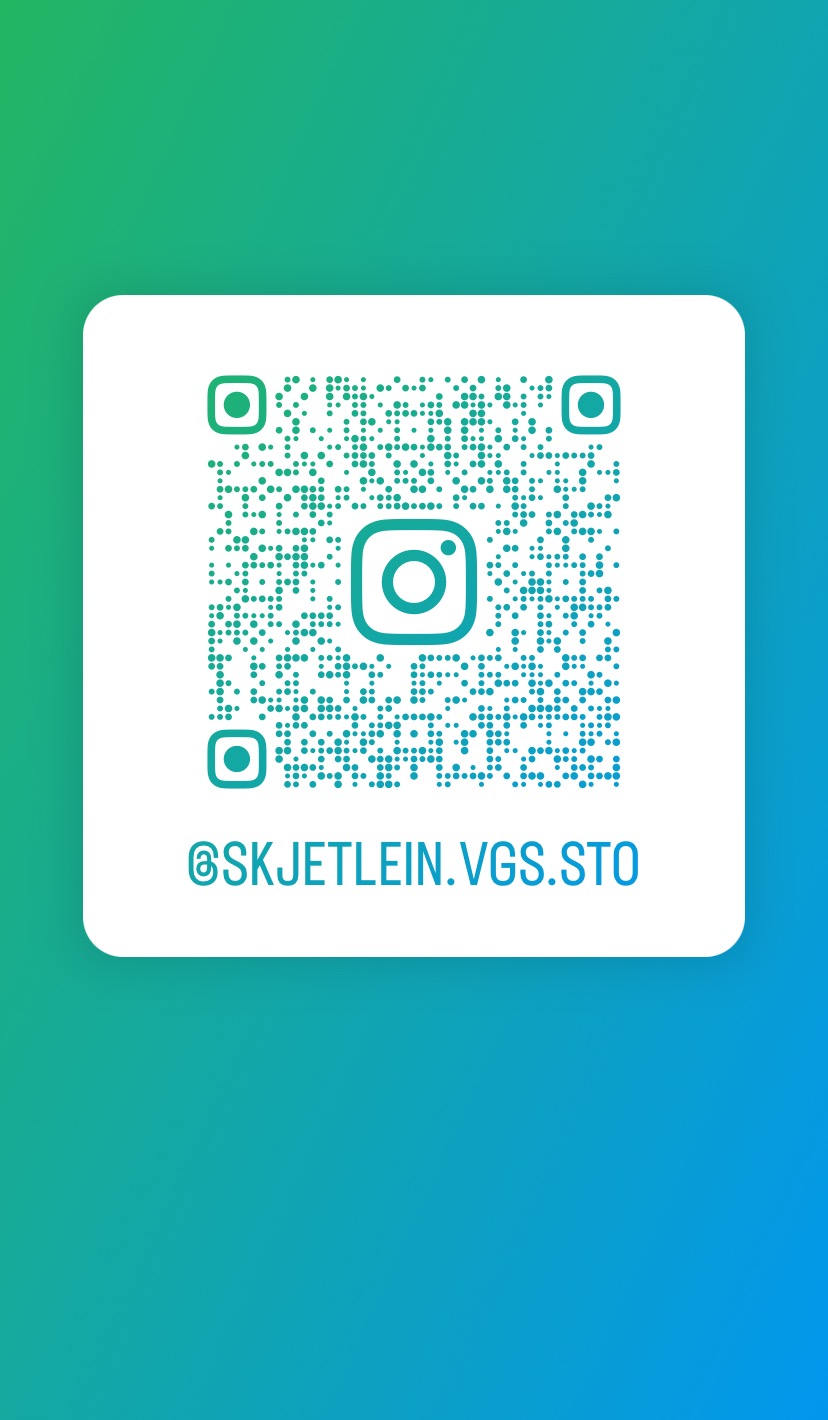 Kontaktinformasjon
For ytterligere informasjon ta kontakt med:

Avdelingsleder 
Anne Kongshaug
Tlf: 950 50 215
E-post: annkon@trondelagfylke.no

Hjemmeside: Tilrettelagt opplæring - Hverdagslivstrening
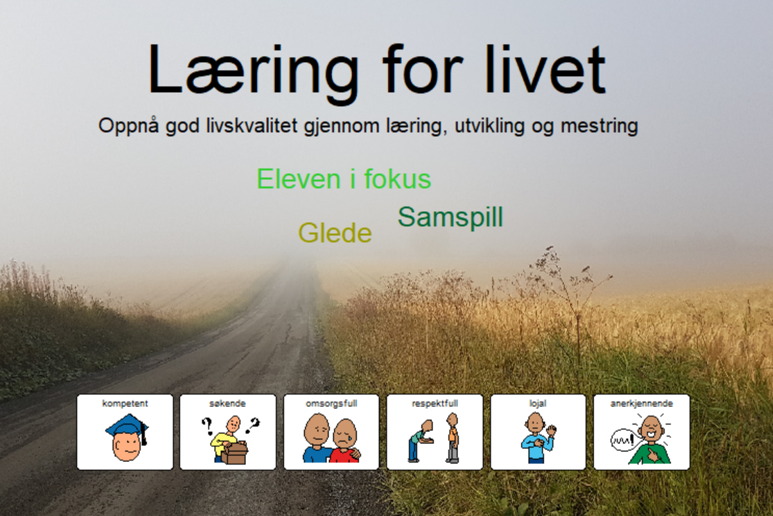